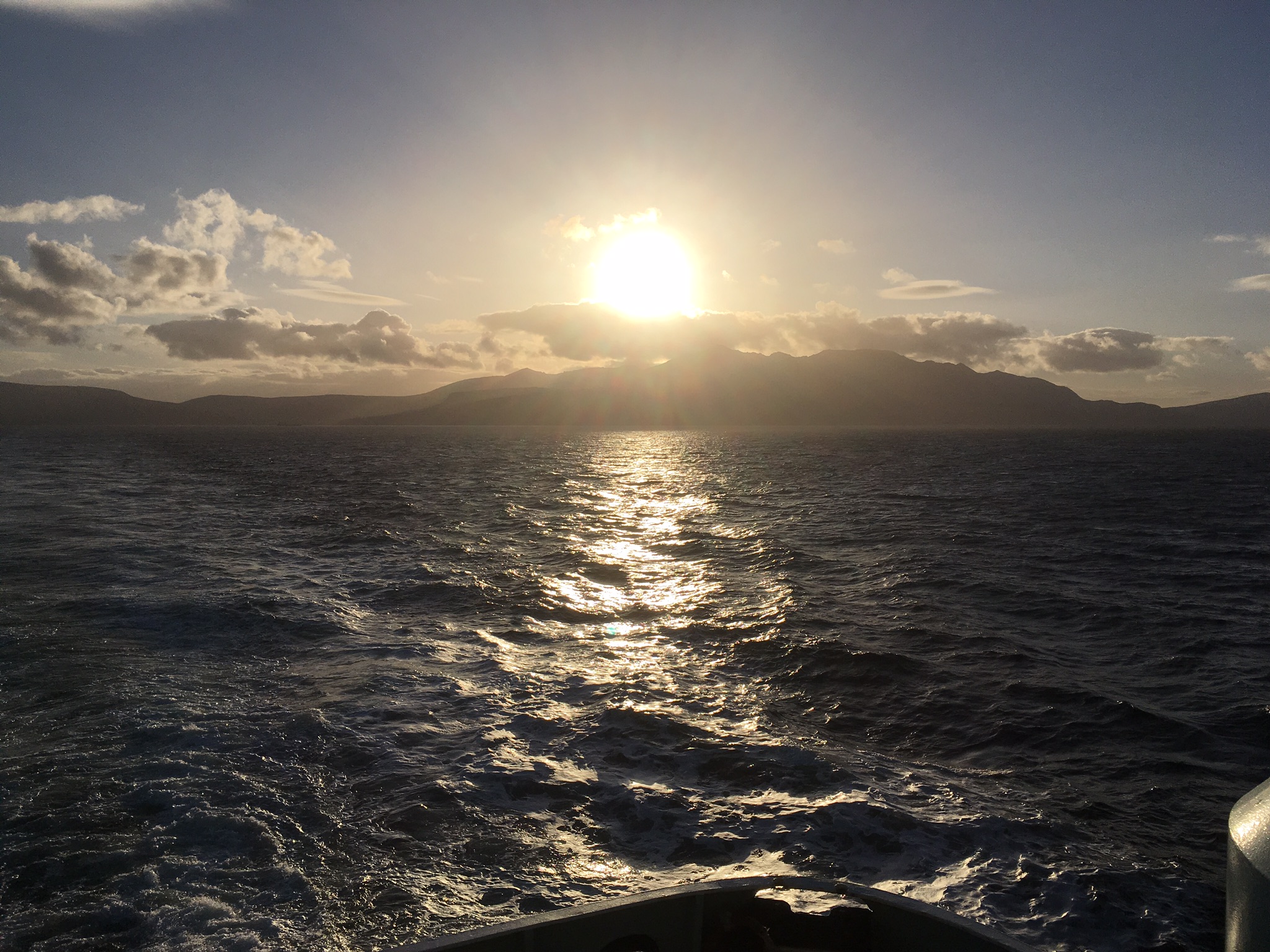 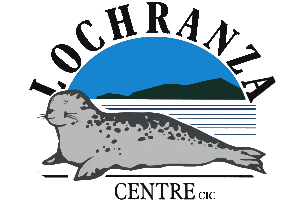 Lochranza Centre CIC
Isle of Arran
Over seabut notoverseas
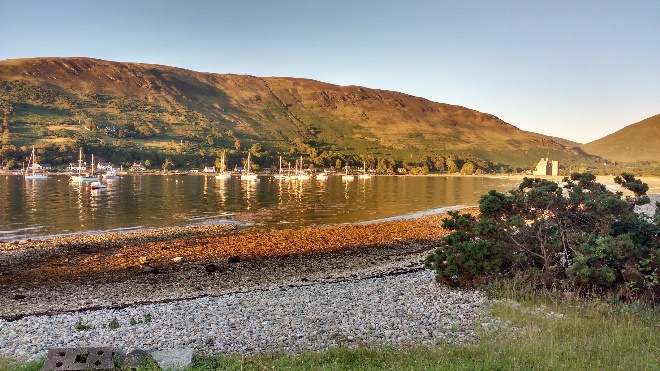 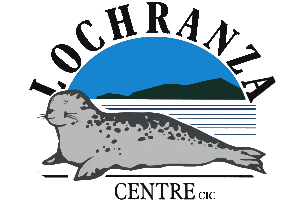 Take the ferry across from the mainland…
	drive north past the jagged granite mountains		
		dodge the stags and the sheep roaming the road
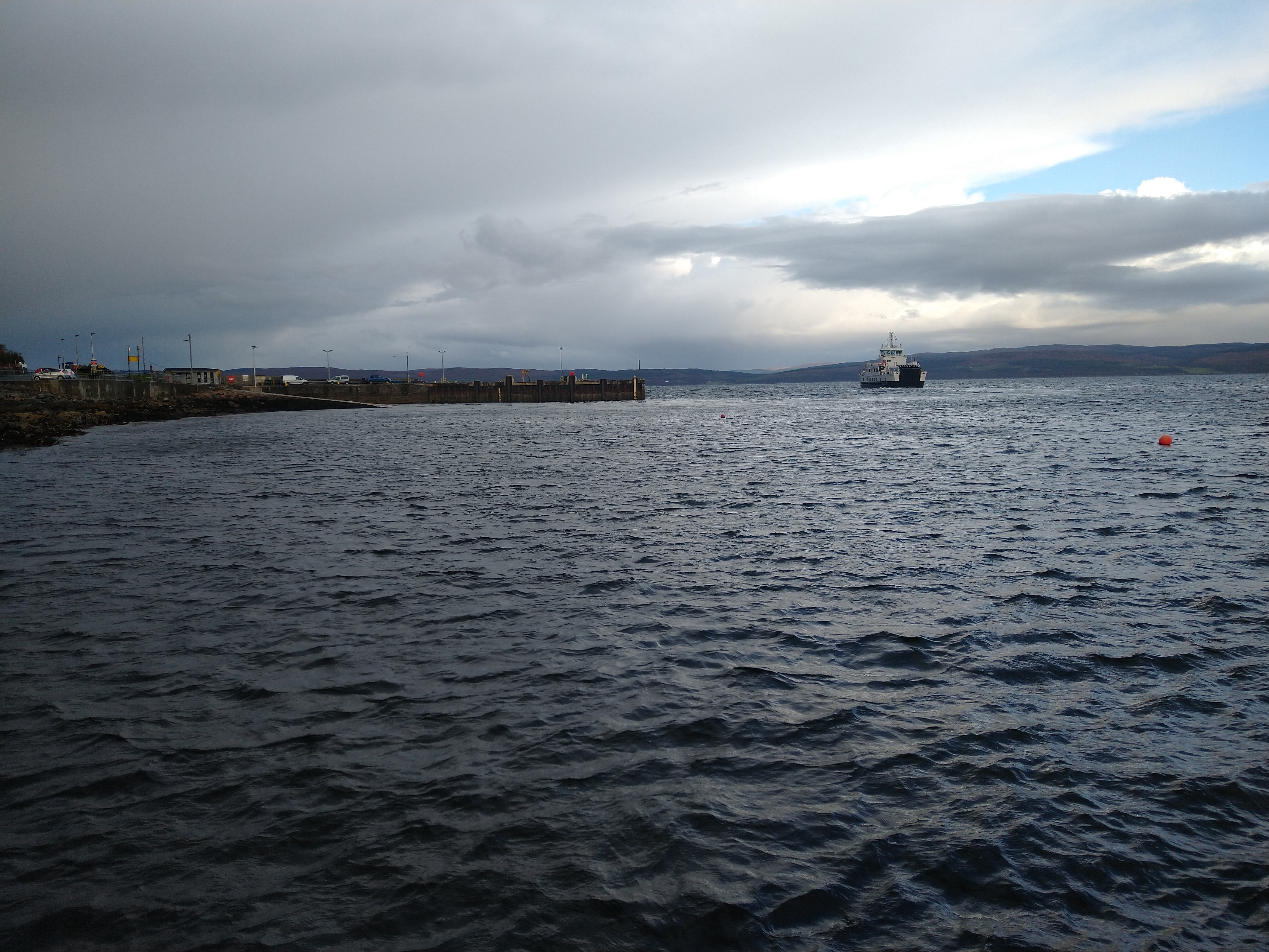 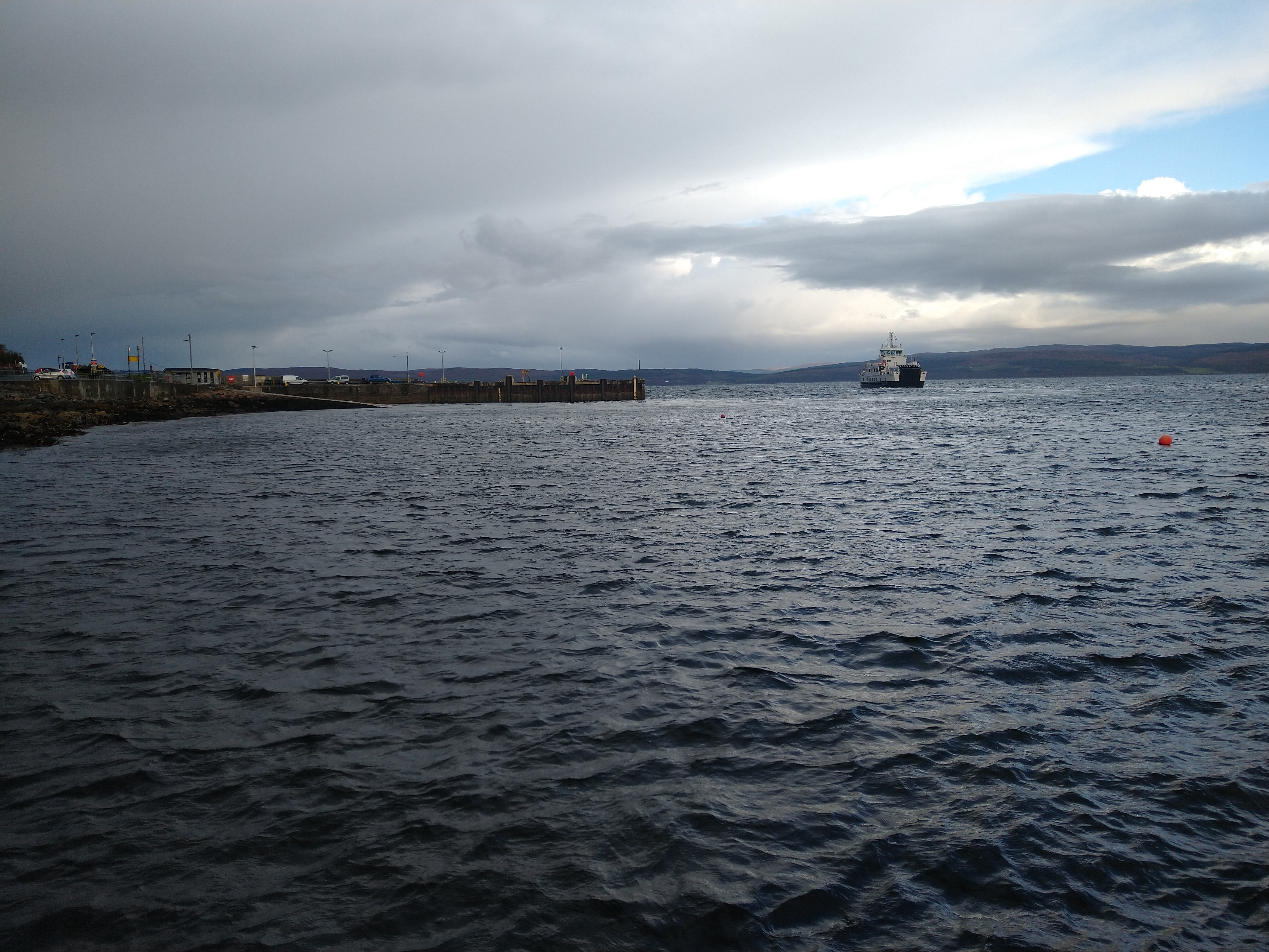 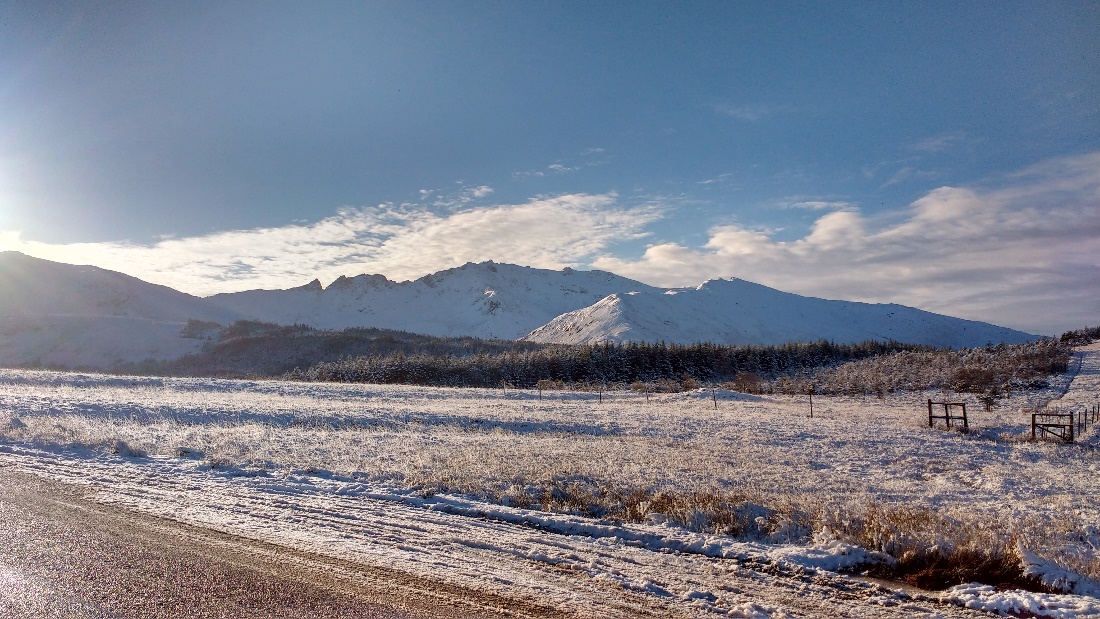 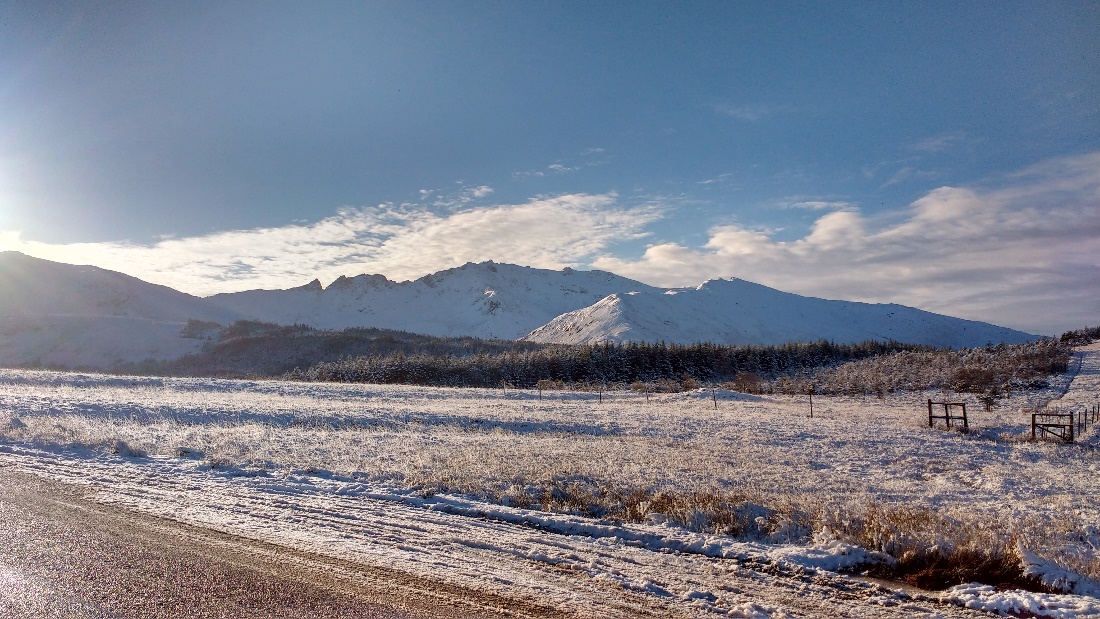 and you’ll reach the quiet village of Lochranza
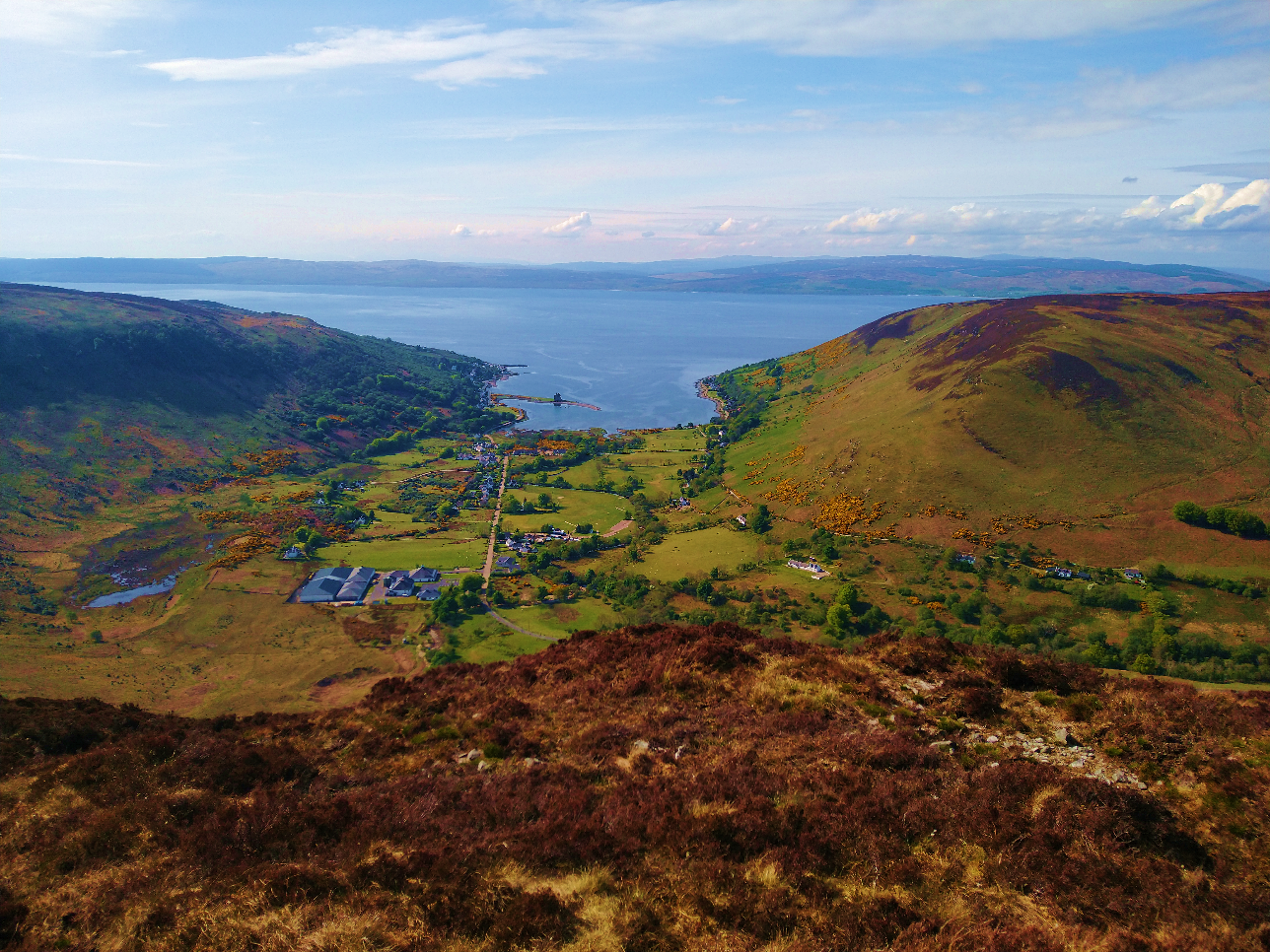 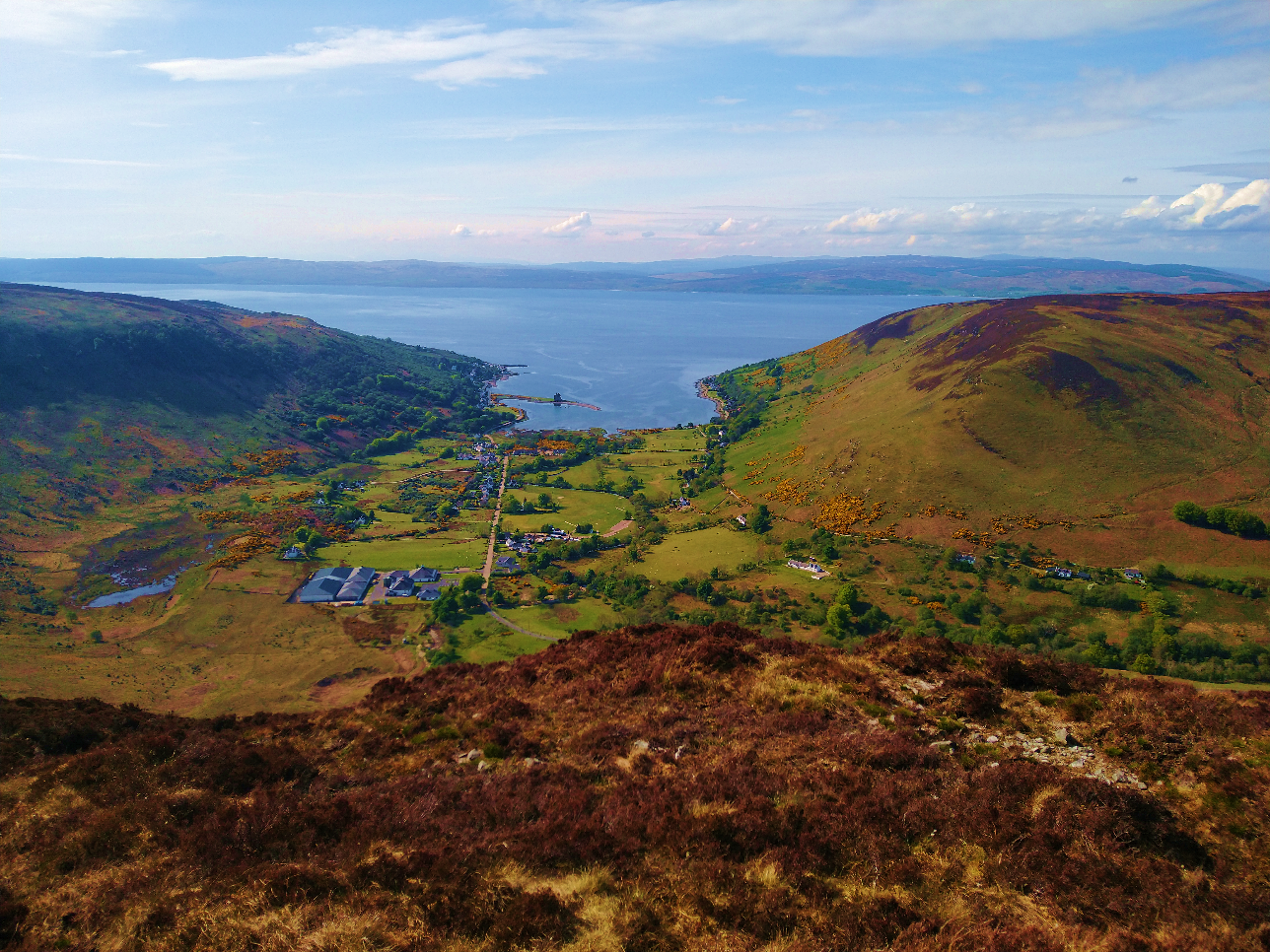 home to the Lochranza Centre Community Interest Company
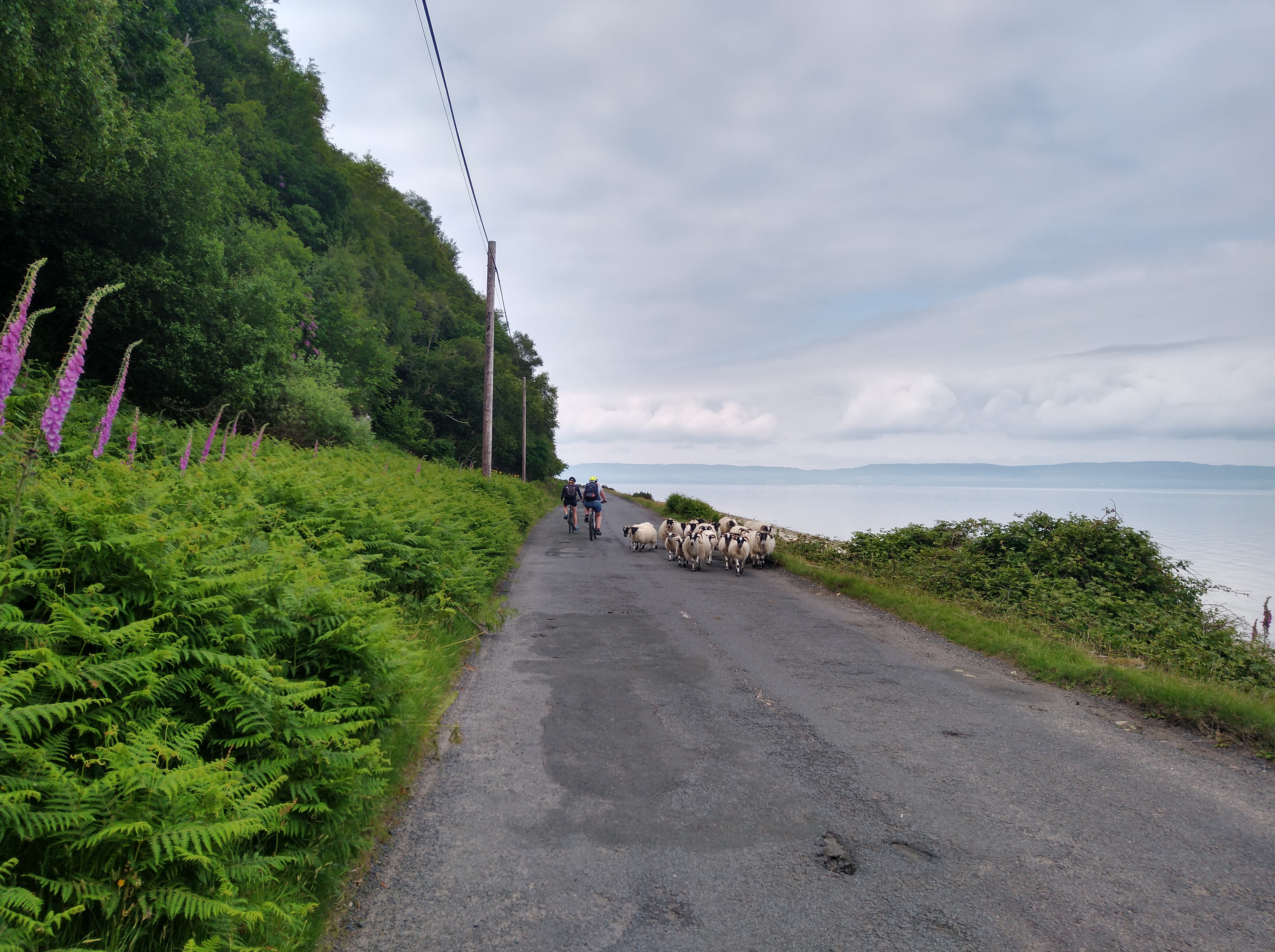 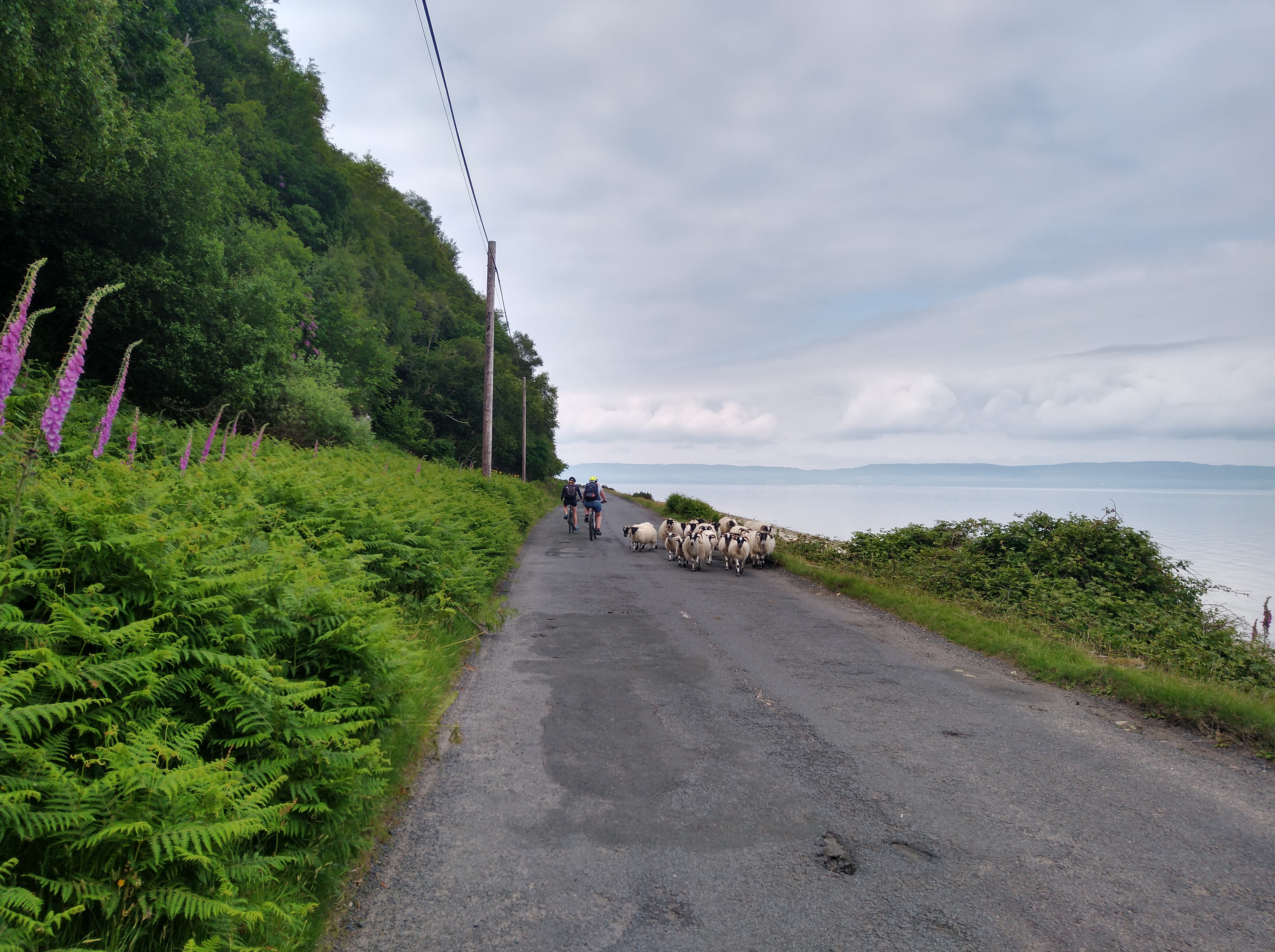 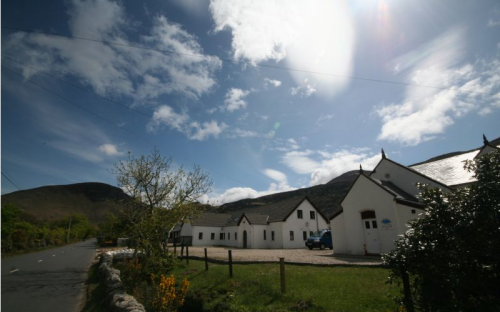 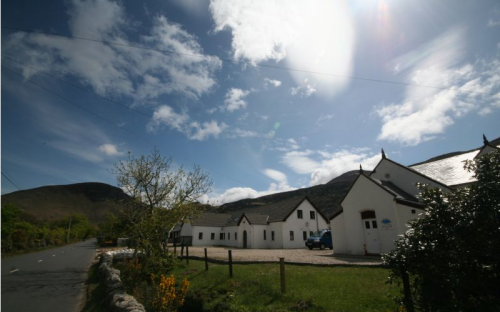 provider of outdoor education and activities on the spectacular Isle of Arran
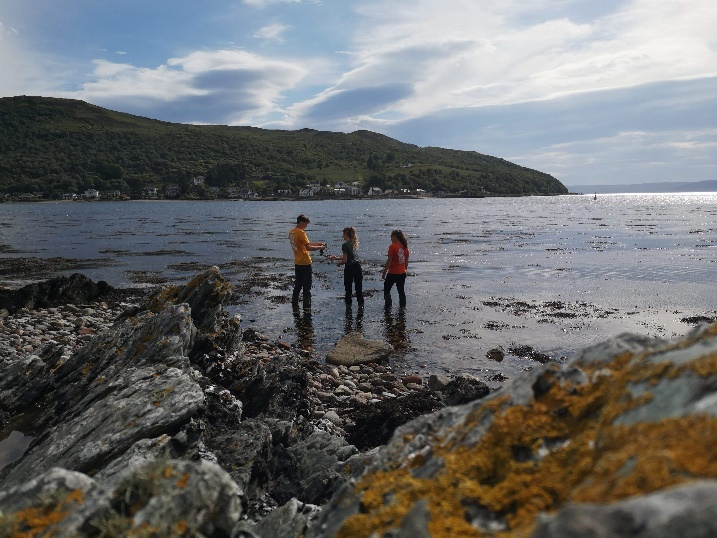 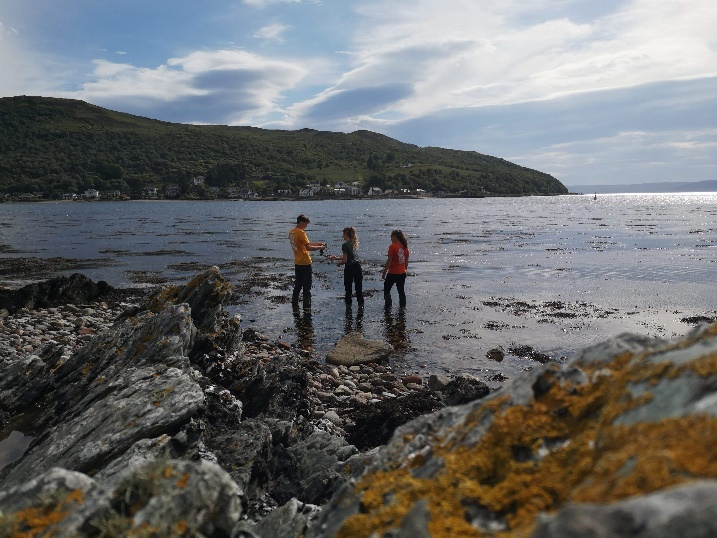 and “one of the best locations for fieldwork in Europe”
Lochranza Centre CIC
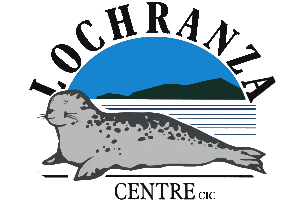 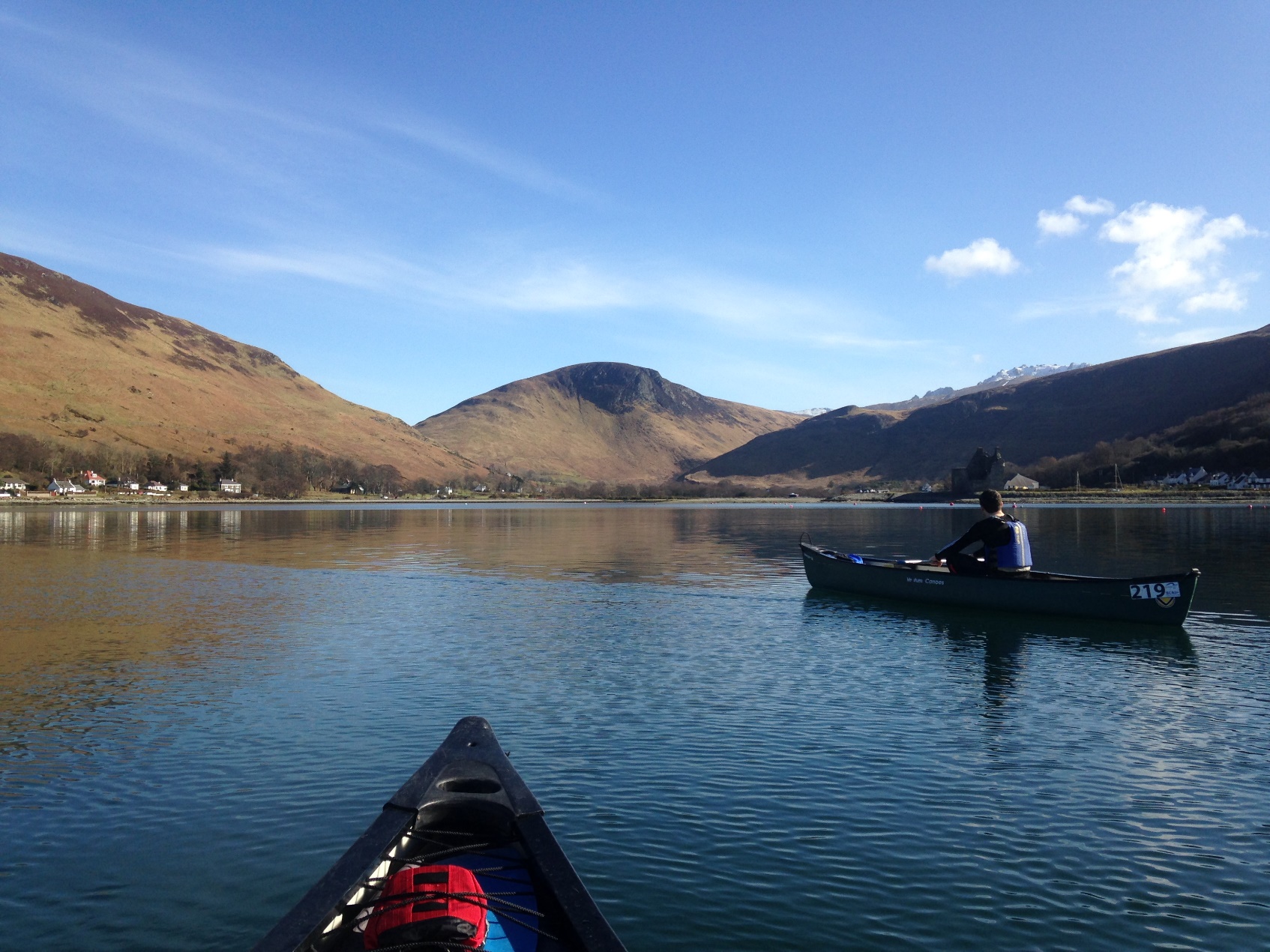 A third sector organisation
guided by the UNESCO principles of education, conservation and sustainability
Education
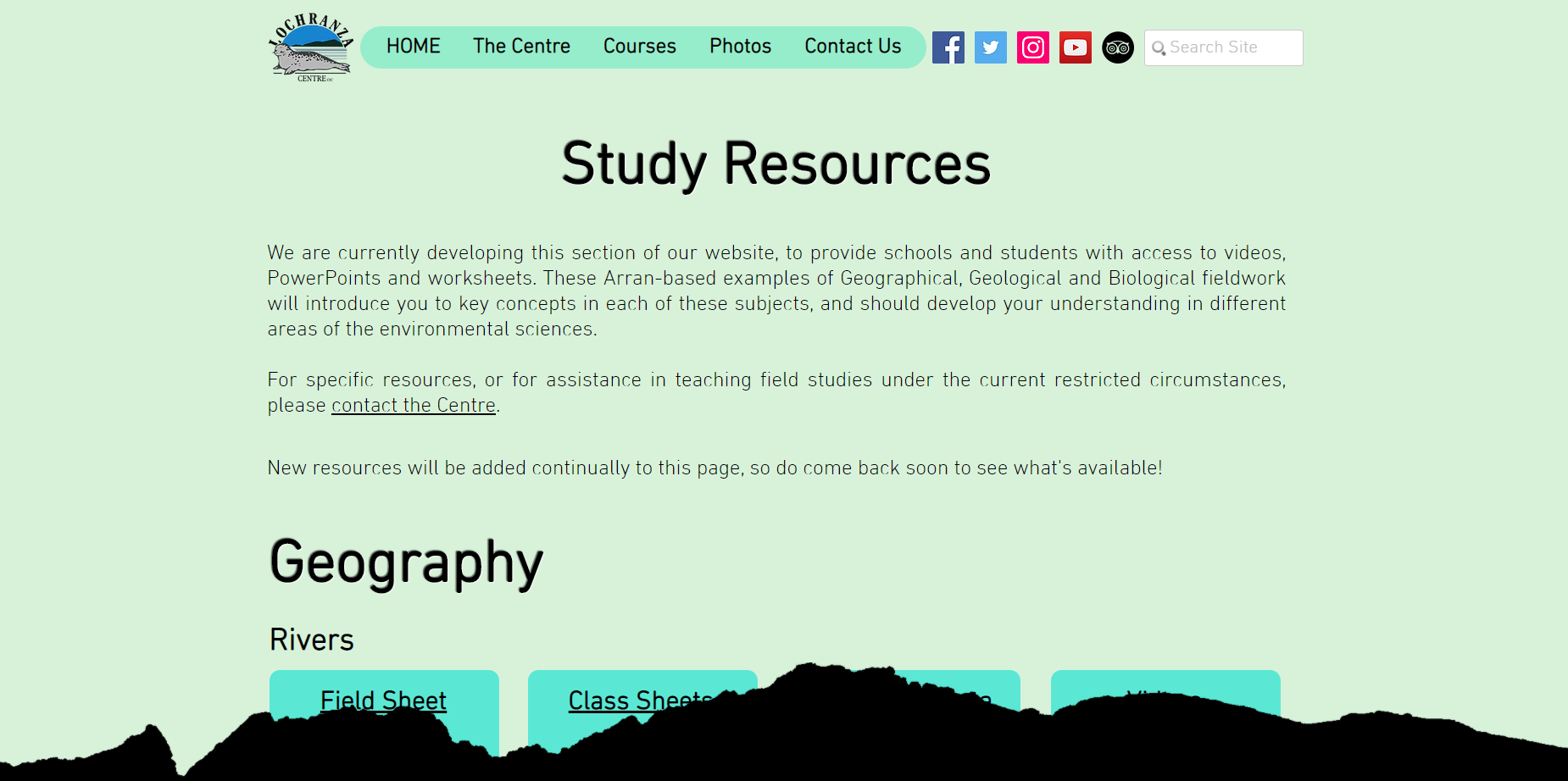 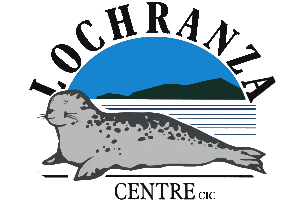 Free online study resources, in geography, geology and biology
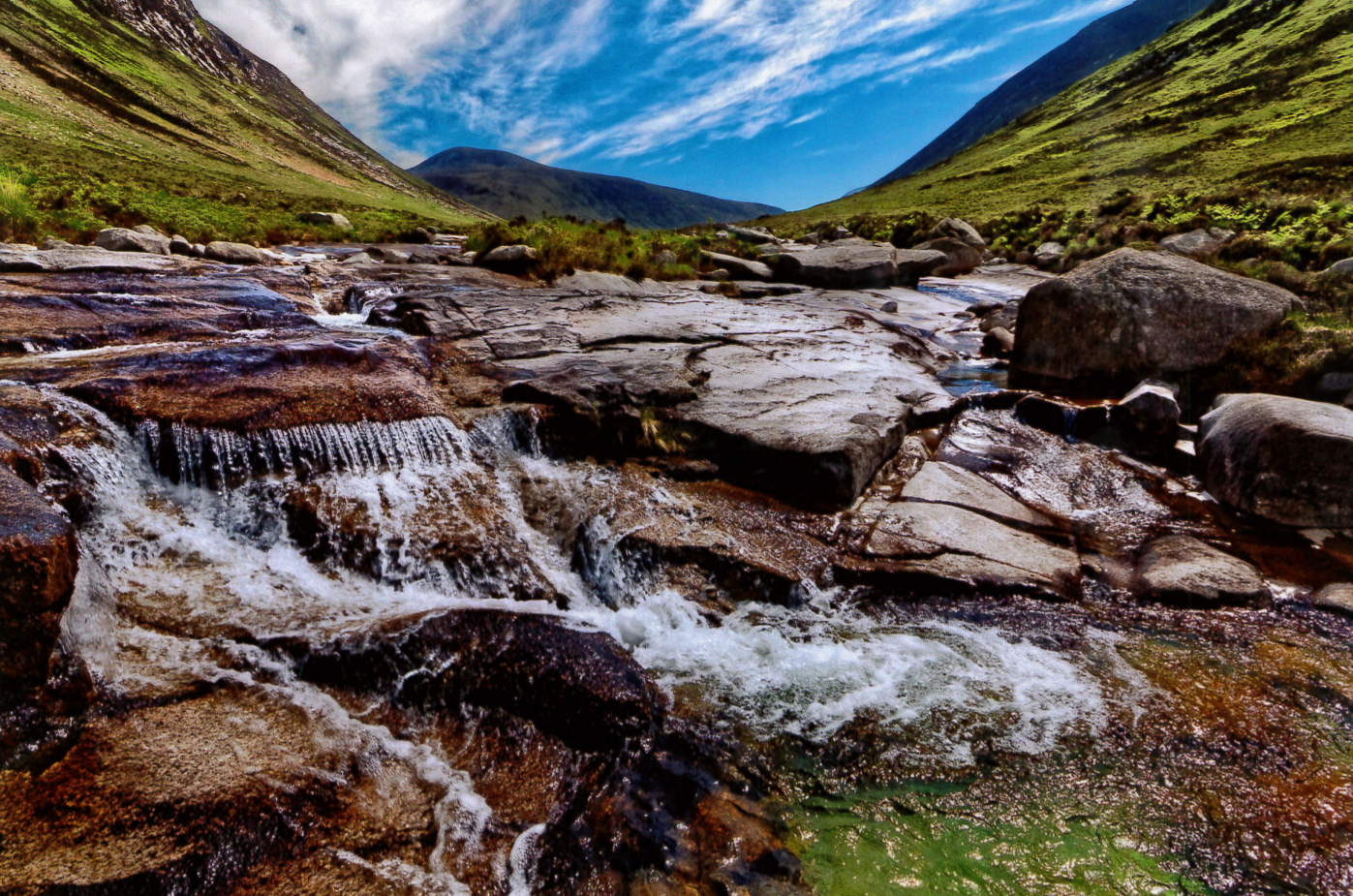 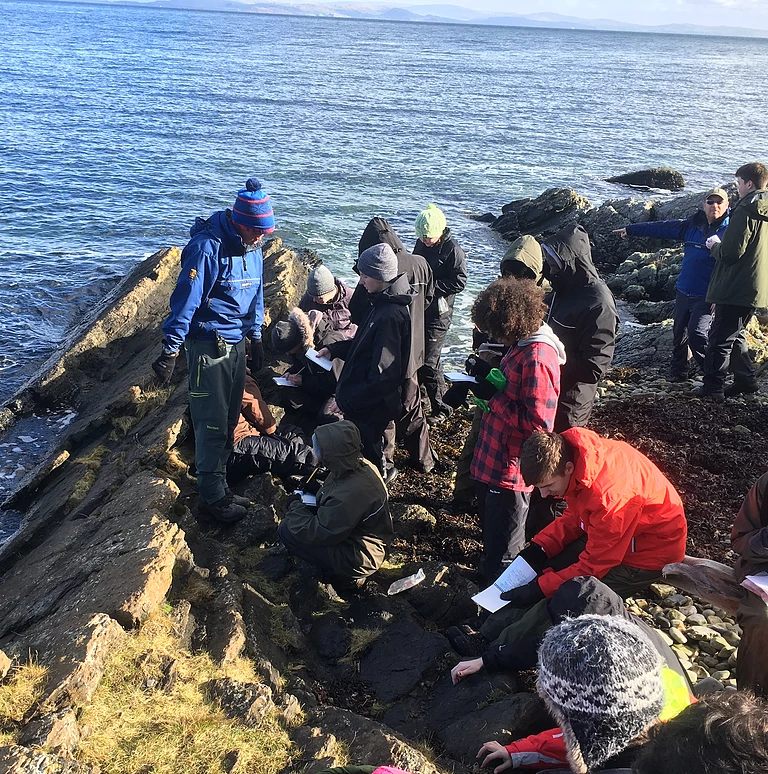 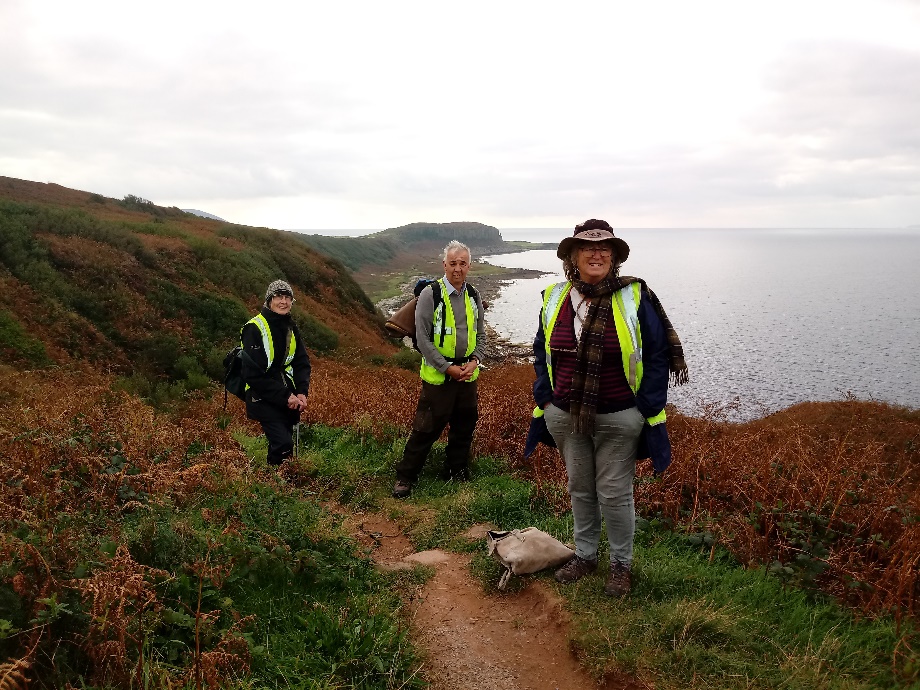 Interpretation, talks and guided walks on Arran’s geology available to the general public
Residential fieldtrips, teaching groups of all ages – from primary schools to Advanced Higher/A Level students to members of the University of the Third Age
Conservation
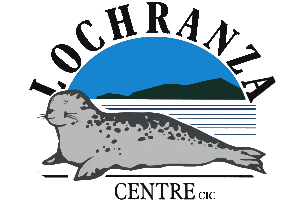 Beach cleans
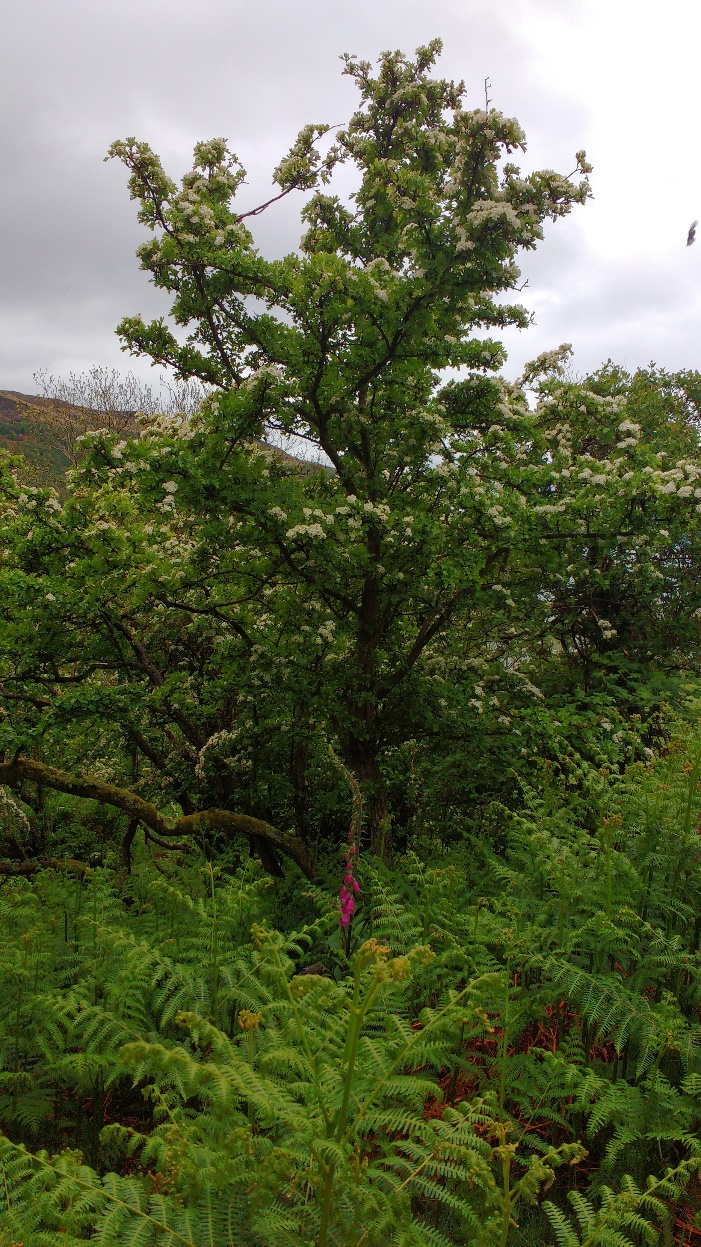 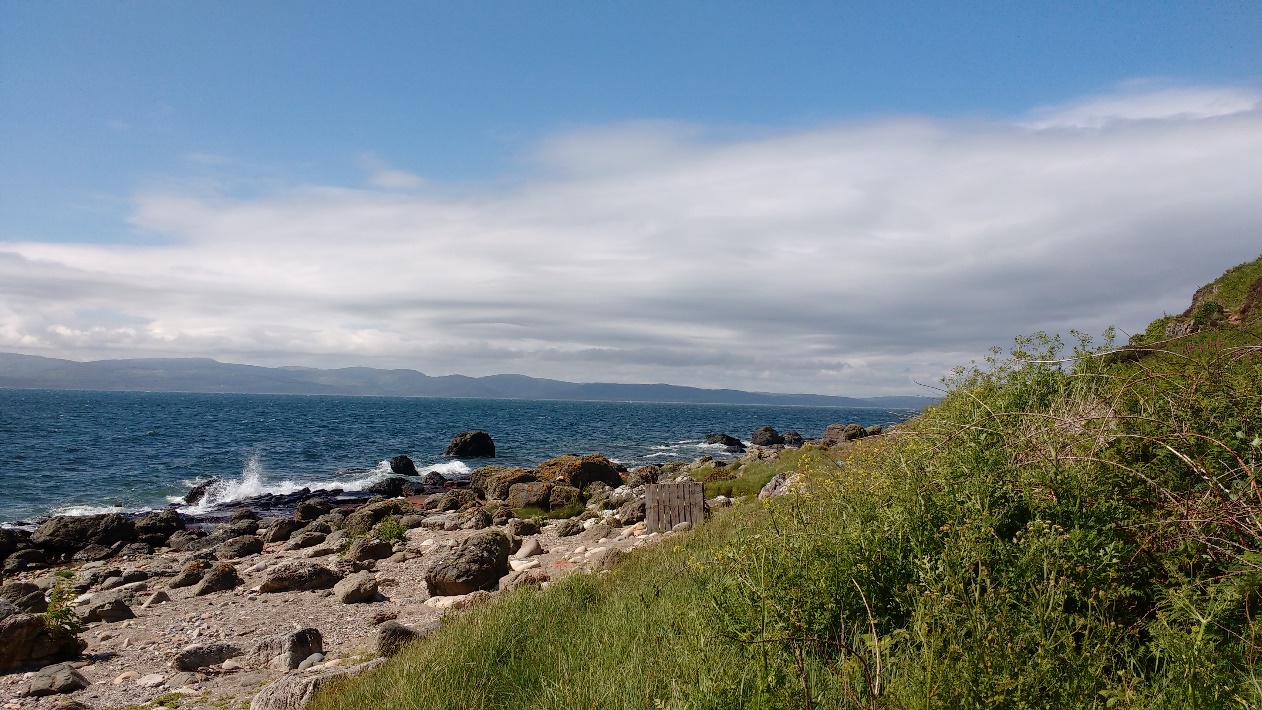 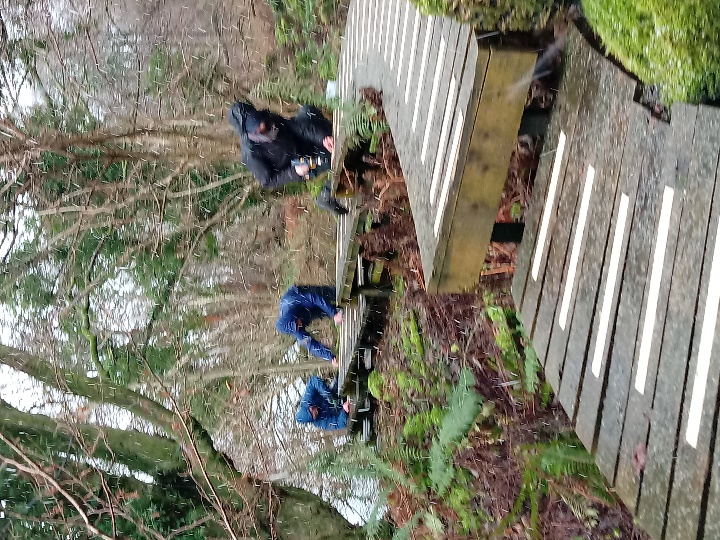 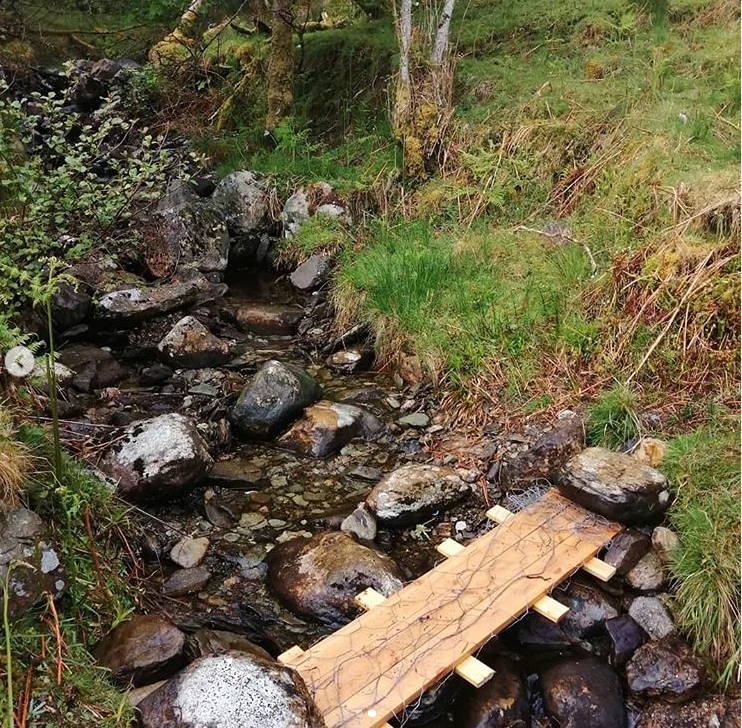 Footpath construction and maintenance
Vegetation management around Lochranza
Helping out at local events, such as the Arran Mountain Festival
Sustainability
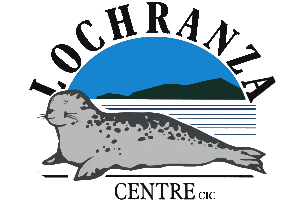 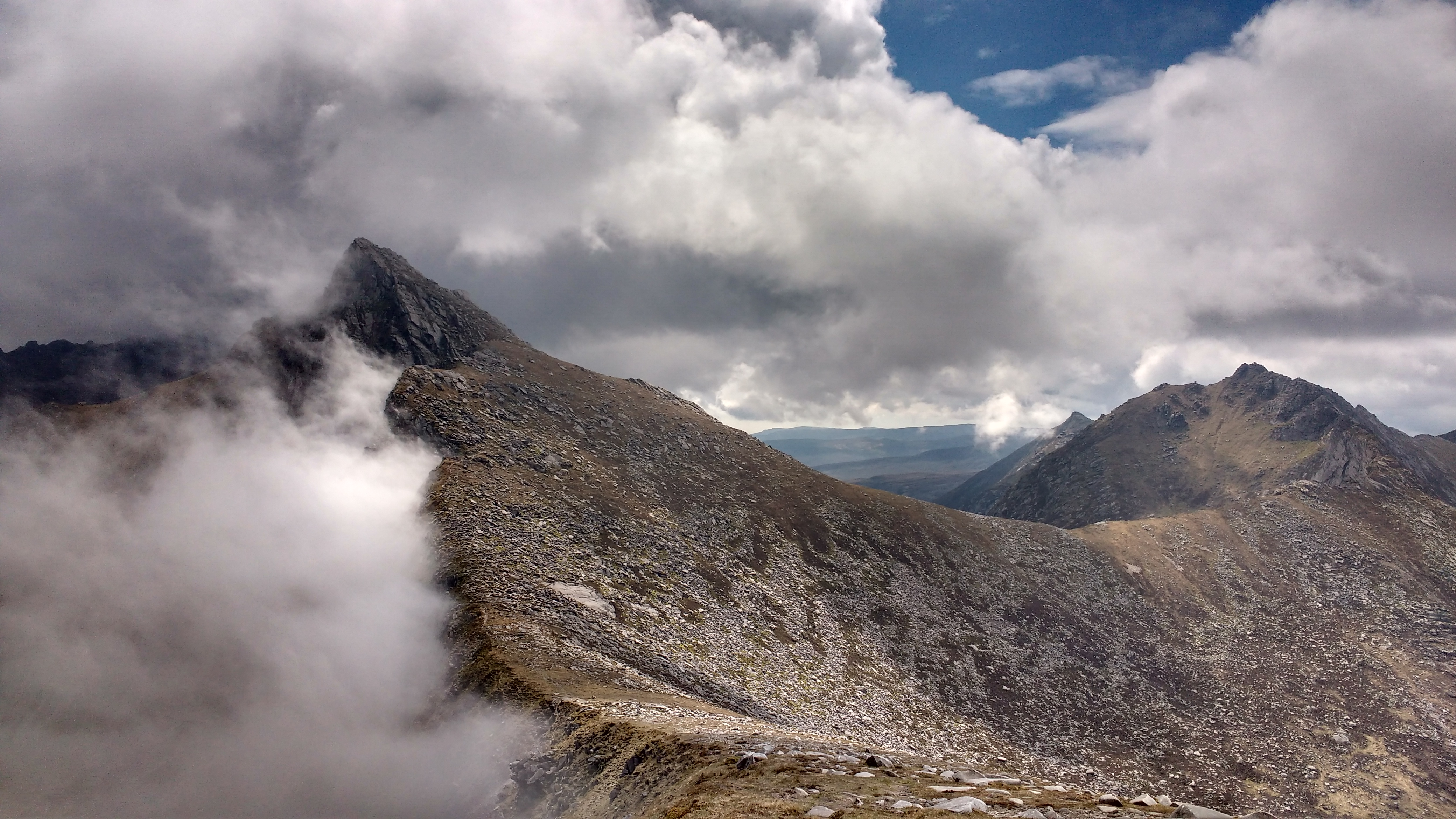 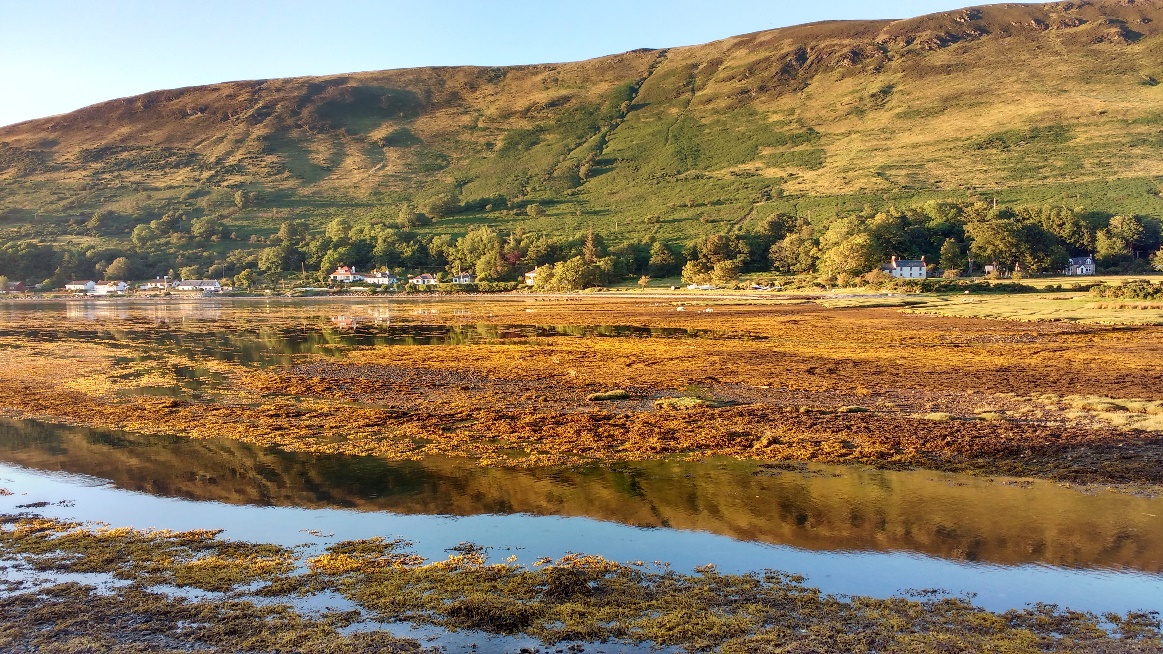 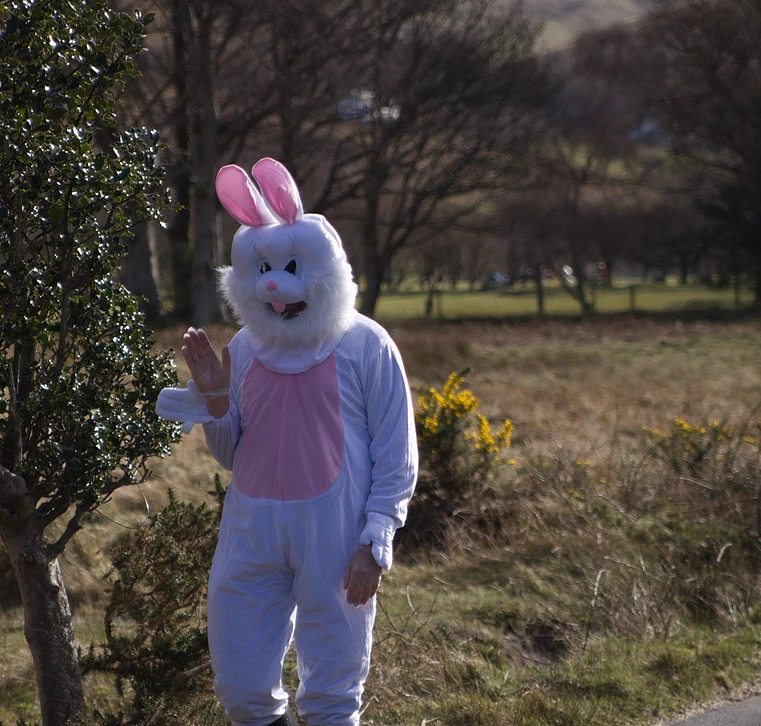 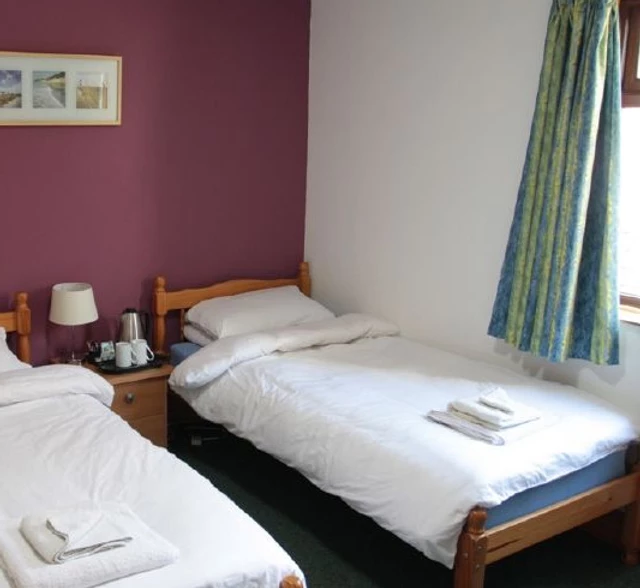 Acting as a base to support the remote and rural local community
Providing last-minute accommodation during ferry crises!
And running events to keep all the family entertained…
[Speaker Notes: Community stuff – remote and rural island community, parties, ferry crises, easter bunny - photoboard]
Arran’s Geology
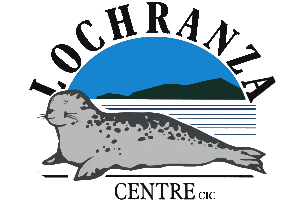 Known as ‘Scotland in Miniature’, Arran sits astride the Highland Boundary Fault and showcases the country’s highland and lowland geology. 
Described by the Geological Society of London as ‘one of the best geosites in the UK’, Arran’s rocks chart Scotland’s journey across the world...
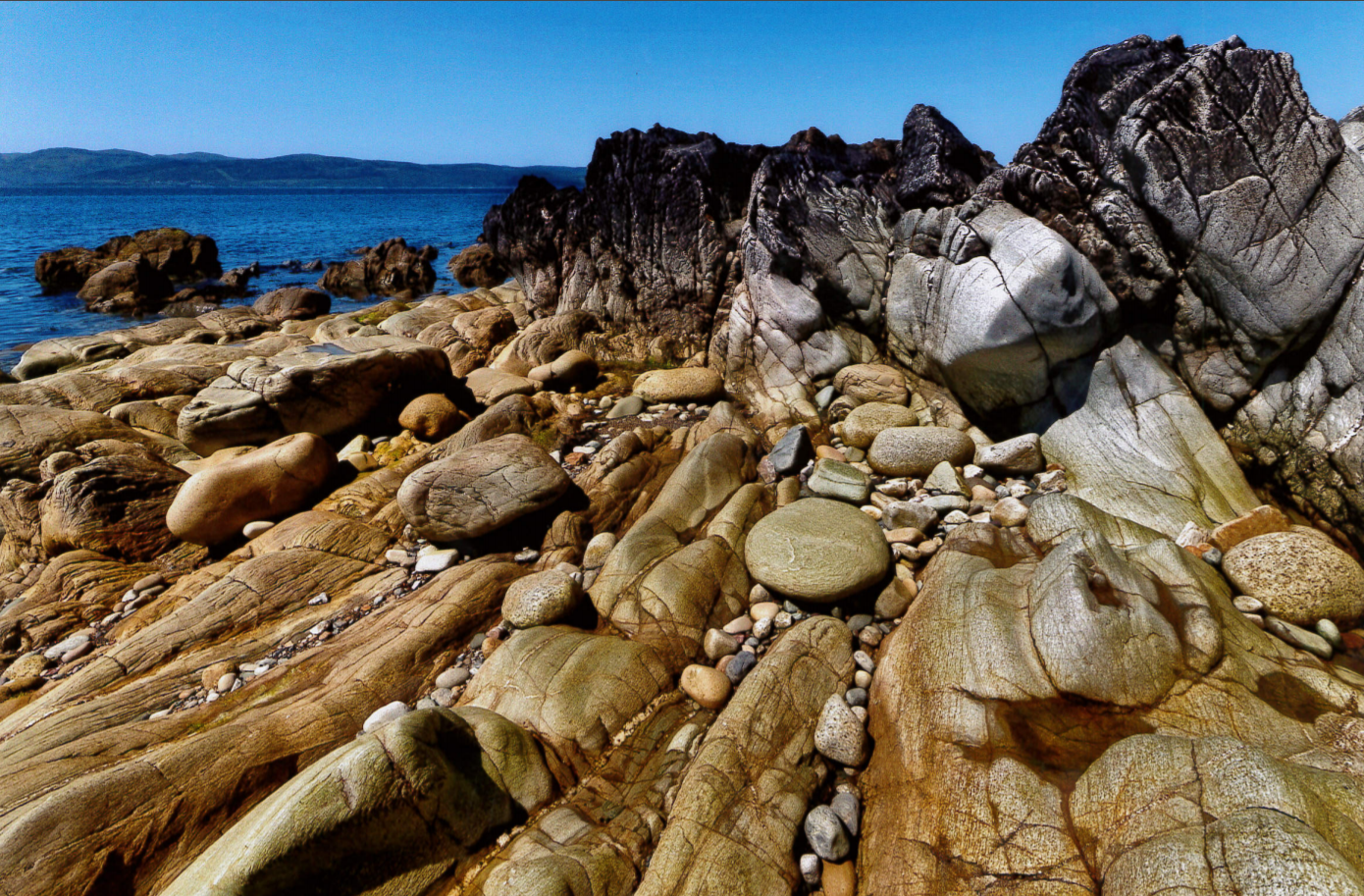 towering granite mountains telling tales of a landscape shaped by fire and ice
Arran’s Geology
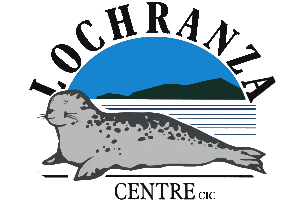 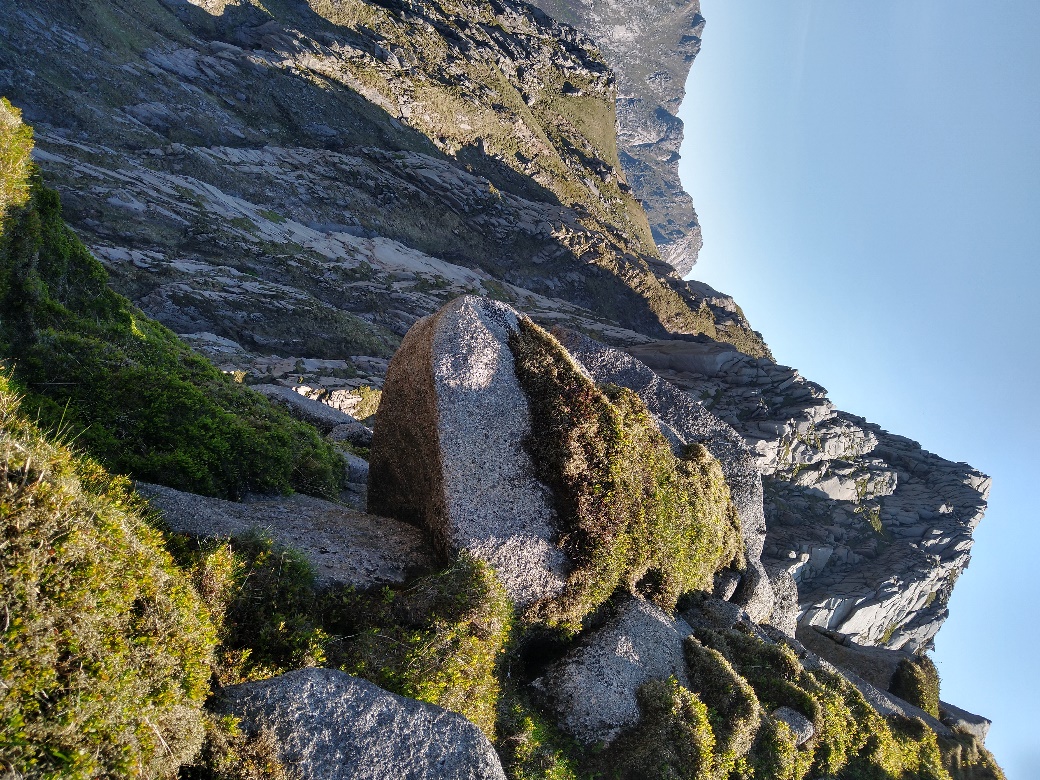 the prints of Isochirotherium, or the hand-beast, a precursor to dinosaurs
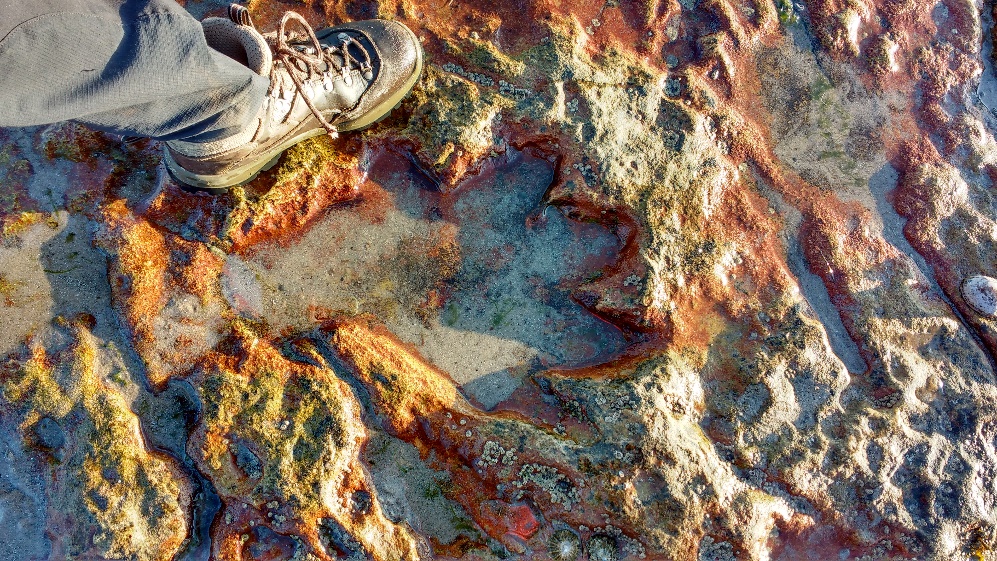 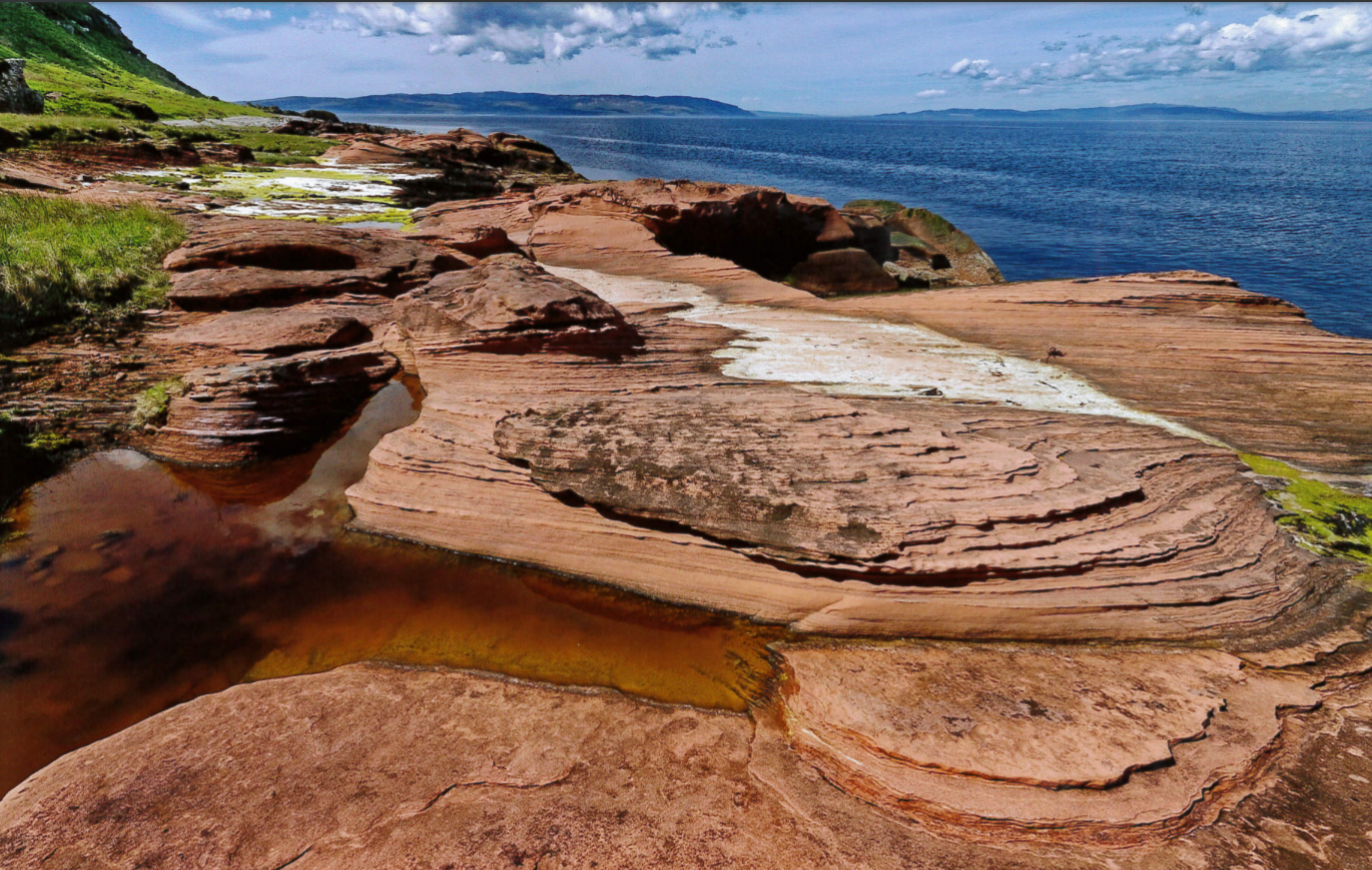 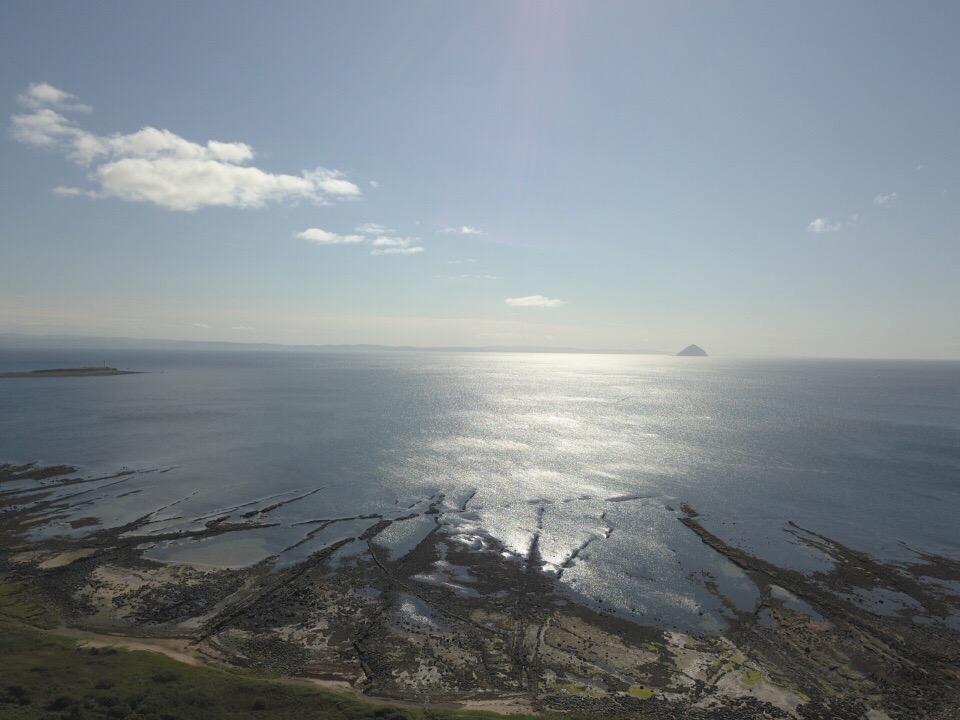 sandstones remembering desert conditions
dykes and sills directing you to Arran’s magmatic past
Arthropleura, a giant myriapod trail filmed by David Attenborough, and amongst the oldest tracks of any land creature
Hutton’s Unconformity
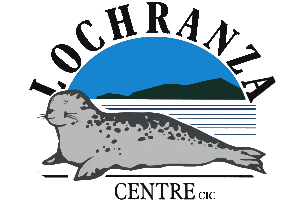 The outcrop off Lochranza’s coast where the ‘father of modern geology’ changed the way we view our planet forever
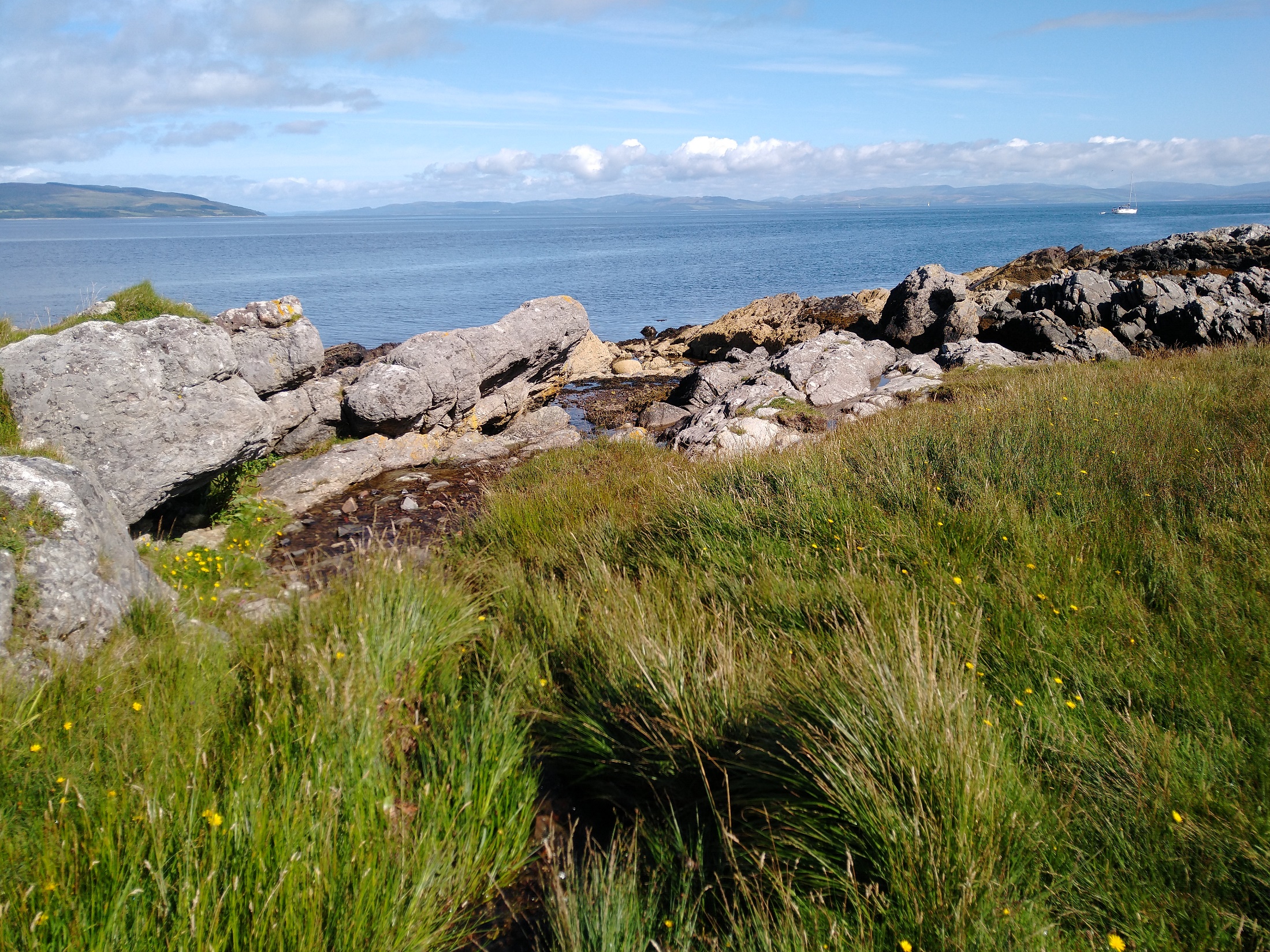 Geopark
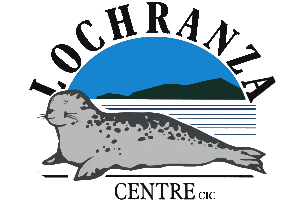 The Arran Geopark aims to promote and conserve Arran’s spectacular and globally important geology. 
Access to important geological sites has been improved, information on the geology of the island is available at interpretation centres, and self-guided walks have been established
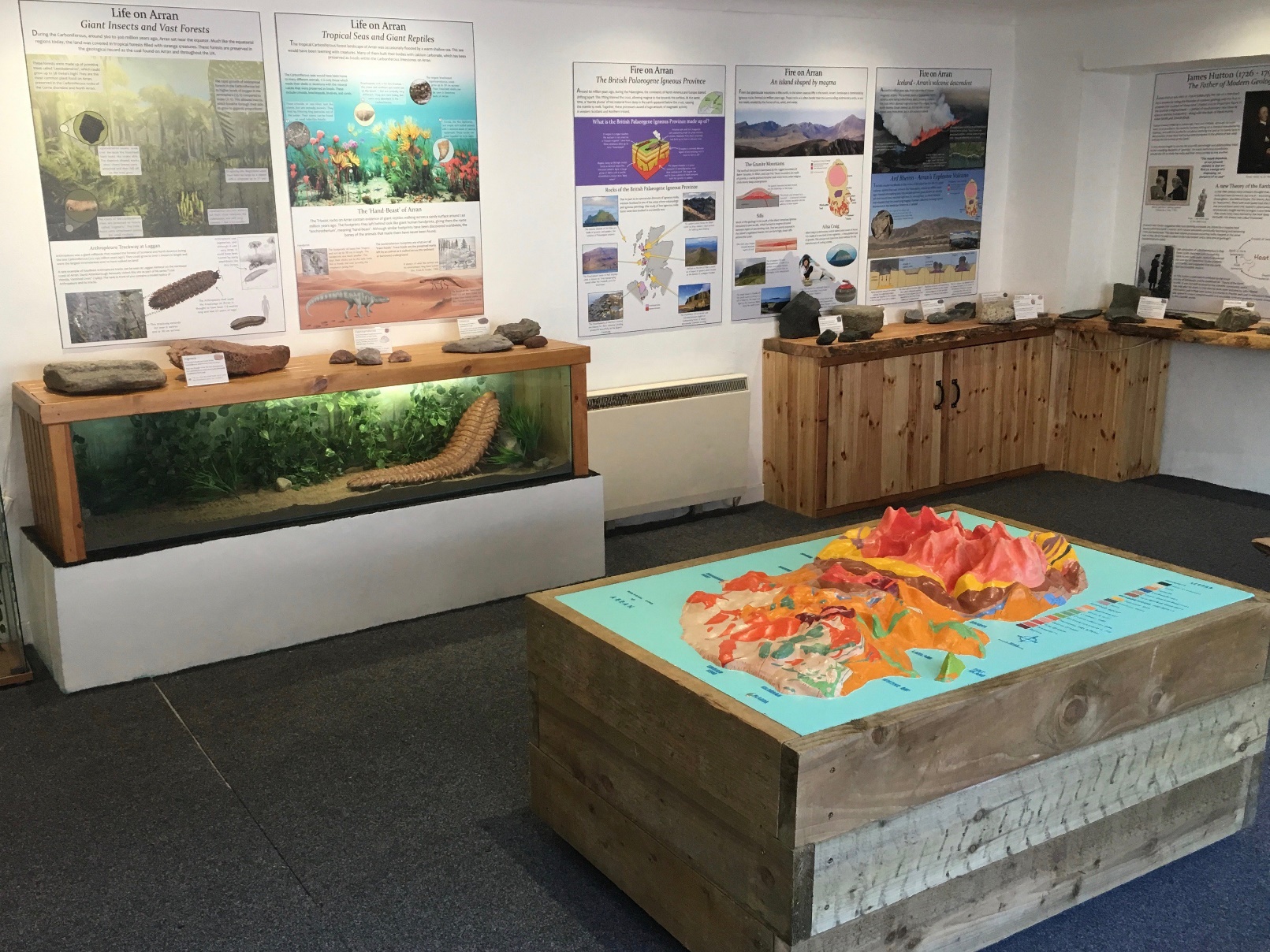 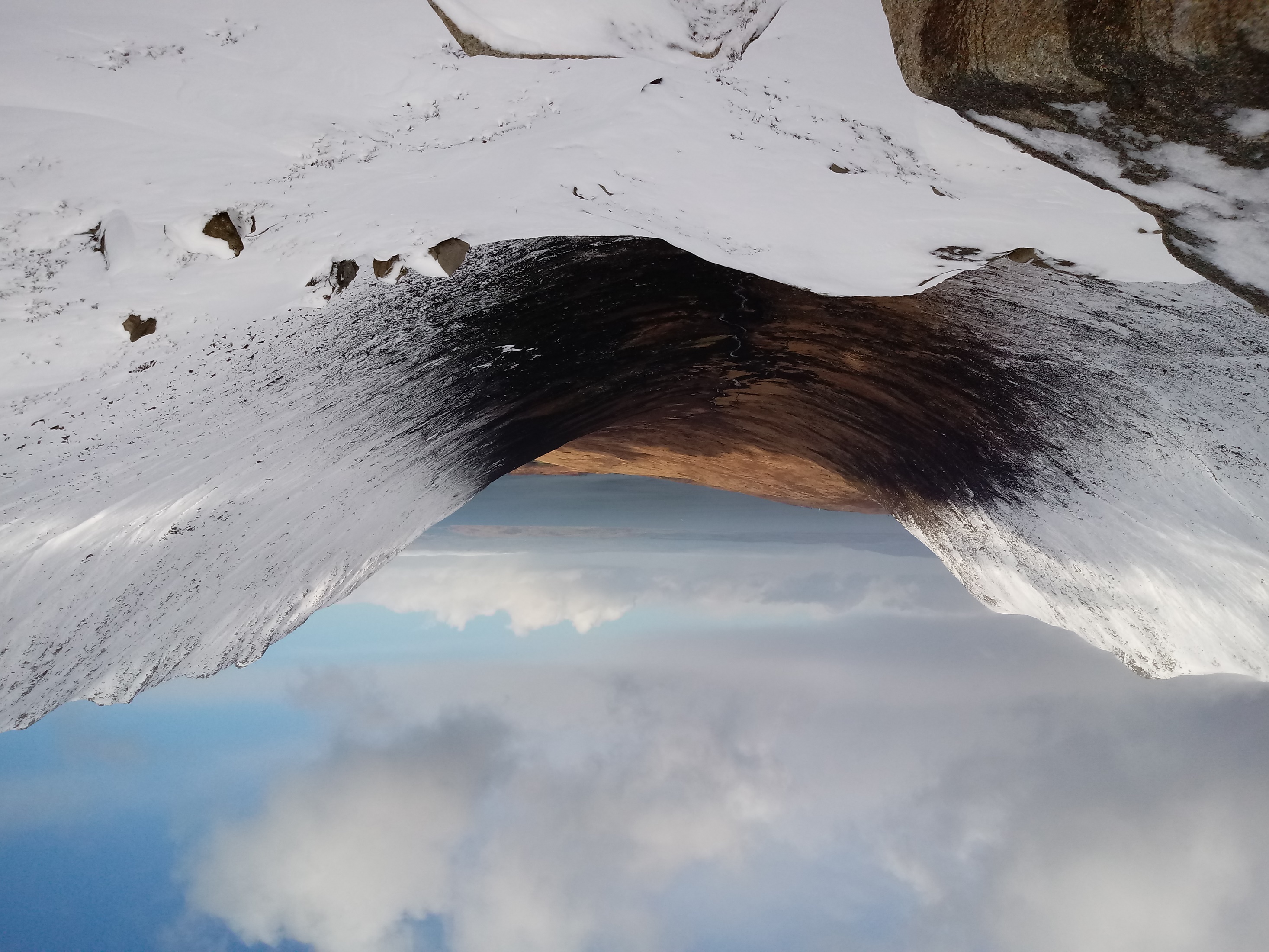 To find out more…
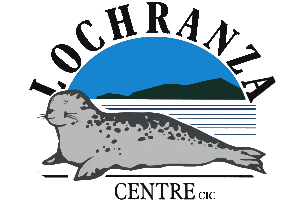 www.locharanzacentre.co.uk
www.youtube.com/channel/UC4WBRqCsRkCb50YuZPH0lCg
www.instagram.com/lochranzacentre
www.facebook.com/lochranzacentre
twitter.com/lochranzacentre

Come visit us! We look forward to you making the journey over the sea and truly experiencing the variety of Scotland’s geology…
www.festivalofgeology.org.uk
Lochranza Centre CICLochranzaIsle of Arran KA27 8HLScotland

 01770 830 637
 info@lochranzacentre.co.uk